Pneumocystis Pneumonia and advanced HIV diseaseModule 15 Zoom Activities
#1: Group WorkObjective: Utilise World Health Organization guidelines to describe a package of services that should be offered to people with advanced HIV disease
Case
John is a 44-year-old man living with HIV who presents to the rural triage clinic with respiratory distress and is found to have PCP and advanced HIV disease.
Group Questions
Each group will use the summary of the WHO guidelines for advanced HIV disease to answer one of the following questions.

After 10 minutes the groups will come together, and each group will teach what they learned to the larger group.
Group Questions (1 per group)
1. What TB treatment should adults receive if they have no signs or symptoms of TB? Use Figure 5.1 and the last three pages of the materials (“Recommendations 2020” and “Drug-drug interactions”) to answer this question.
2. How should patients be evaluated for cryptococcal disease if they have no signs or symptoms of cryptococcal meningitis? What is the approach if cryptococcal antigen testing is available? What if it is not available? Use Box 5.1, Figure 5.1 and Table 5.4 to answer this question.
3. Who should start co-trimoxazole prophylaxis? When can prophylaxis be stopped? Use Figure 5.1 and Table 5.4 to answer this question.
4. Who should be offered rapid ART initiation or re-initiation? Who should not be offered immediate ART? How does the approach differ if a patient has been previously treated but then stopped? Use Figure 5.1 to answer this question.
Breakout rooms
10 minutes
Group Questions
1. What TB treatment should adults receive if they have no signs or symptoms of TB? Use Figure 5.1 and the last three pages of the materials (“Recommendations 2020” and “Drug-drug interactions”) to answer this question.
2. How should patients be evaluated for cryptococcal disease if they have no signs or symptoms of cryptococcal meningitis? What is the approach if cryptococcal antigen testing is available? What if it is not available? Use Box 5.1, Figure 5.1 and Table 5.4 to answer this question.
3. Who should start co-trimoxazole prophylaxis? When can prophylaxis be stopped? Use Figure 5.1 and Table 5.4 to answer this question.
4. Who should be offered rapid ART initiation or re-initiation? Who should not be offered immediate ART? How does the approach differ if a patient has been previously treated but then stopped? Use Figure 5.1 to answer this question.
#2: Role PlayObjective: Collaborate with an interprofessional team to care for a person with advanced HIV disease
Case continues
John improved while being treated in the hospital for PCP and is going to be discharged to his community. 

He has been given co-formulated tenofovir-dolutegravir-lamivudine for HIV, co-trimoxazole and prednisone for Pneumocystis (with instructions to change to prophylaxis dosing when he finishes the initial 21-day treatment), isoniazid for TB preventive treatment, and fluconazole for primary prophylaxis against cryptococcal infection. He is supposed to follow up with a new doctor within two weeks. 

He appears overwhelmed with all these new medications and instructions.
Role Play instructions
In pairs:
Select one person to play the role of the referring healthcare profession at the district hospital and one person to play the role of the receiving healthcare professional at the lower-level facility. 
5 minutes: Write down what information you would like communicated about John. For the referring facility, this will be the information you are sharing about John. For the receiving facility, this will be a list of what information you would like to know about John. 
5 minutes: The learner playing the role at the referring facility should share information about John and the learner playing the role at the receiving facility should ask questions if they do not have all the information they need.

Refer to the role play scenarios from: “Learner Zoom Handout”
Breakout rooms
10 minutes
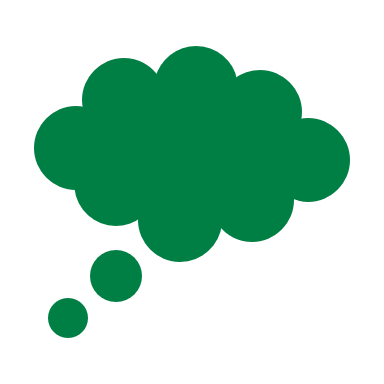 Reflection
What worked well?
What was difficult?
What would you do differently next time?